III JORNADAS DEL INSTITUTO UNIVERSITARIO DE INVESTIGACIÓN EN CIENCIAS AMBIENTALES DE ARAGÓN
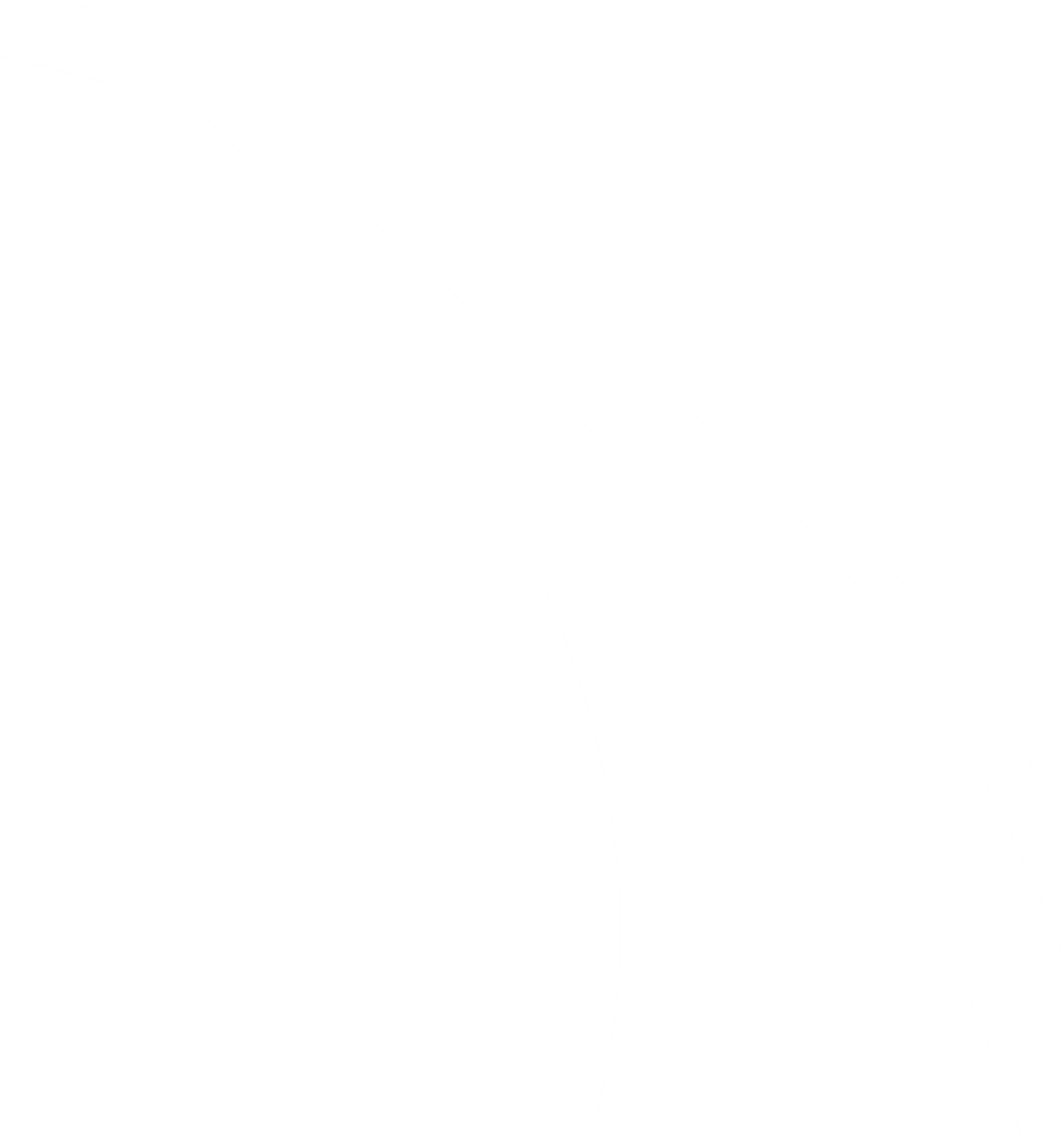 Dr. López Sánchez
Grupo de Investigación
19 de noviembre de 2013
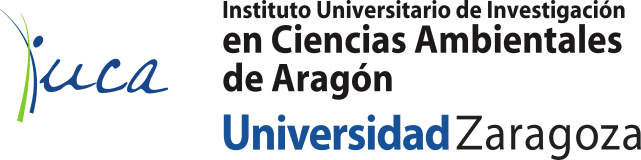 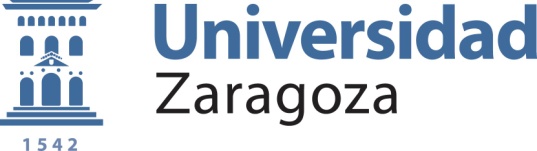 Áreas Estratégicas
BIOMEDICINA
La actividad investigadora del IUCA se estructura en 5 áreas estratégicas de investigación, lo que permite provocar sinergias importantes en el desarrollo de actividades multidisciplinares, de acuerdo a líneas de investigación generales: Biomedicina, Ciencia y Tecnología Química, Jurídico-Económica, Patrimonio y Territorio
4 Grupos
39 investigadores
TERRITORIO
CIENCIA Y TECNOLOGÍA
QUÍMICA
6 Grupos
57 investigadores
2 Grupos
30 investigadores
JURÍDICO-ECONÓMICA
PATRIMONIO
4 Grupos
42 investigadores
2 Grupos
28 investigadores
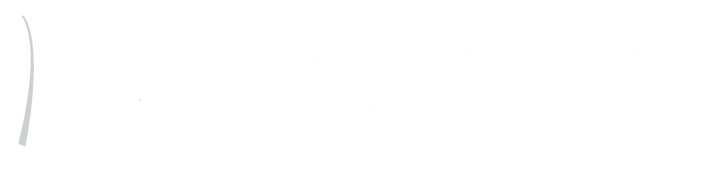 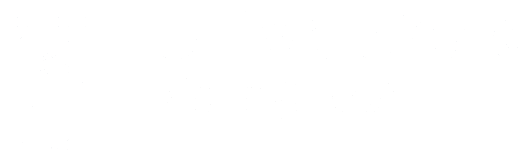